WARRINGTON June - WEEK 1
Address: Second Floor, Tannery Court, Tanners Lane, Warrington 
WA2 7NA
Tel: 07586115855

‘Employment Support' - Support around anything employment. 

‘Creative session with TIPP’ Explore different types of visual art, such as painting, printing, drama, etc.

‘Introduction to self-employment’- Get support with how and where to access specific services catered to your self-employment needs.
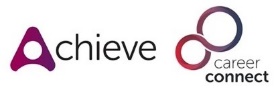 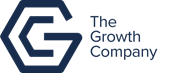 Self: Activities that work on the individual
Relationships: Activities that work with peers/families/friends
This programme is delivered by HMPPS CFO
Society: Activities contributing to the community outside of the CFO Activity Hub
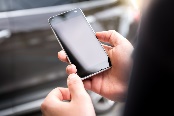 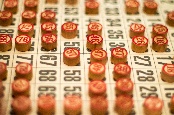 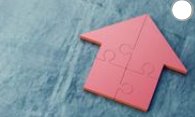 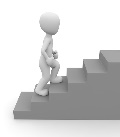 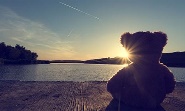 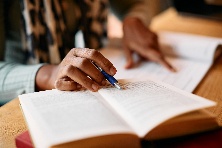 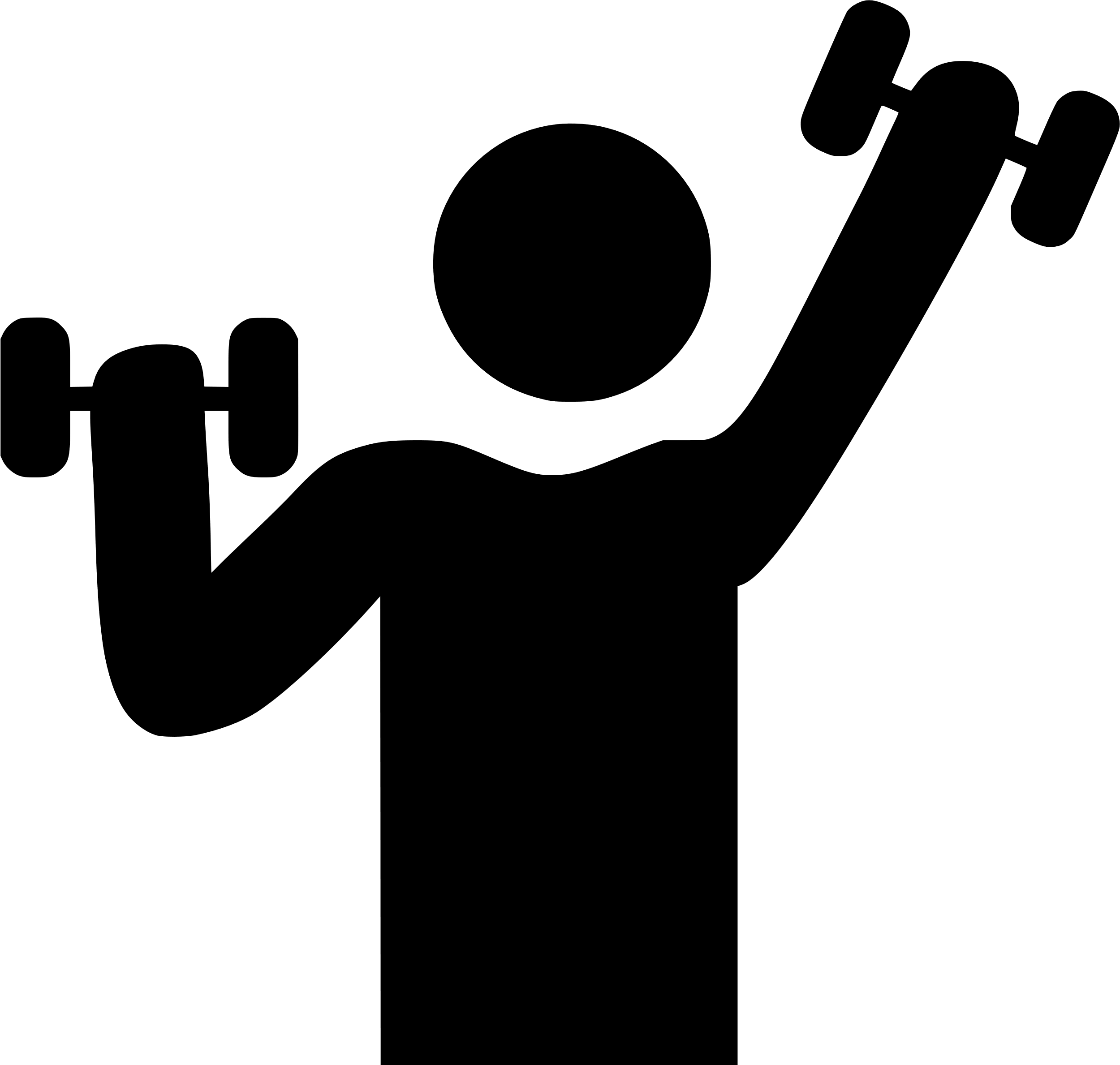 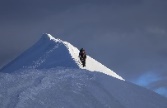 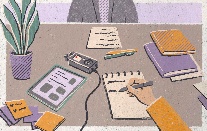 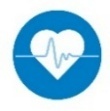 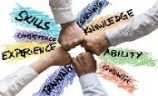 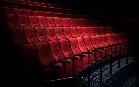 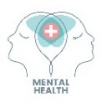 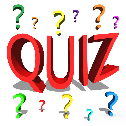 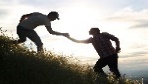 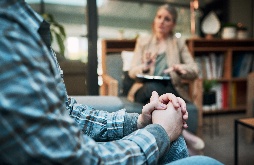 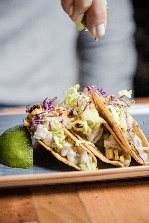 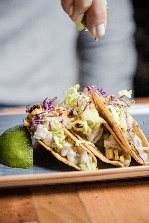 Address: Second Floor, Tannery Court, Tanners Lane, Warrington 
WA2 7NA
Tel: 07586115855

‘Gratitude journaling’
Spend some time reflecting on the positive changes you have made to your life and what you are grateful for

’18-29 session’ – Catered to this age group, spend some time with your SW gaining an insight into how we can increase your employability skills.
 
‘Money worries’- A session that will encourage you to think of different ways to budget, save, and sign post you to the different agencies that can help.
WARRINGTON June – WEEK 2
Self: Activities that work on the individual
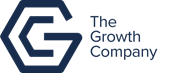 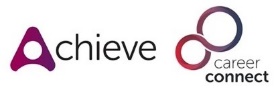 Relationships: Activities that work with peers/families/friends
This programme is delivered by HMPPS CFO
Society: Activities contributing to the community outside of the CFO Activity Hub
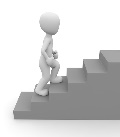 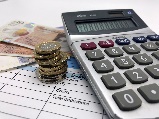 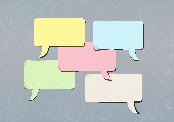 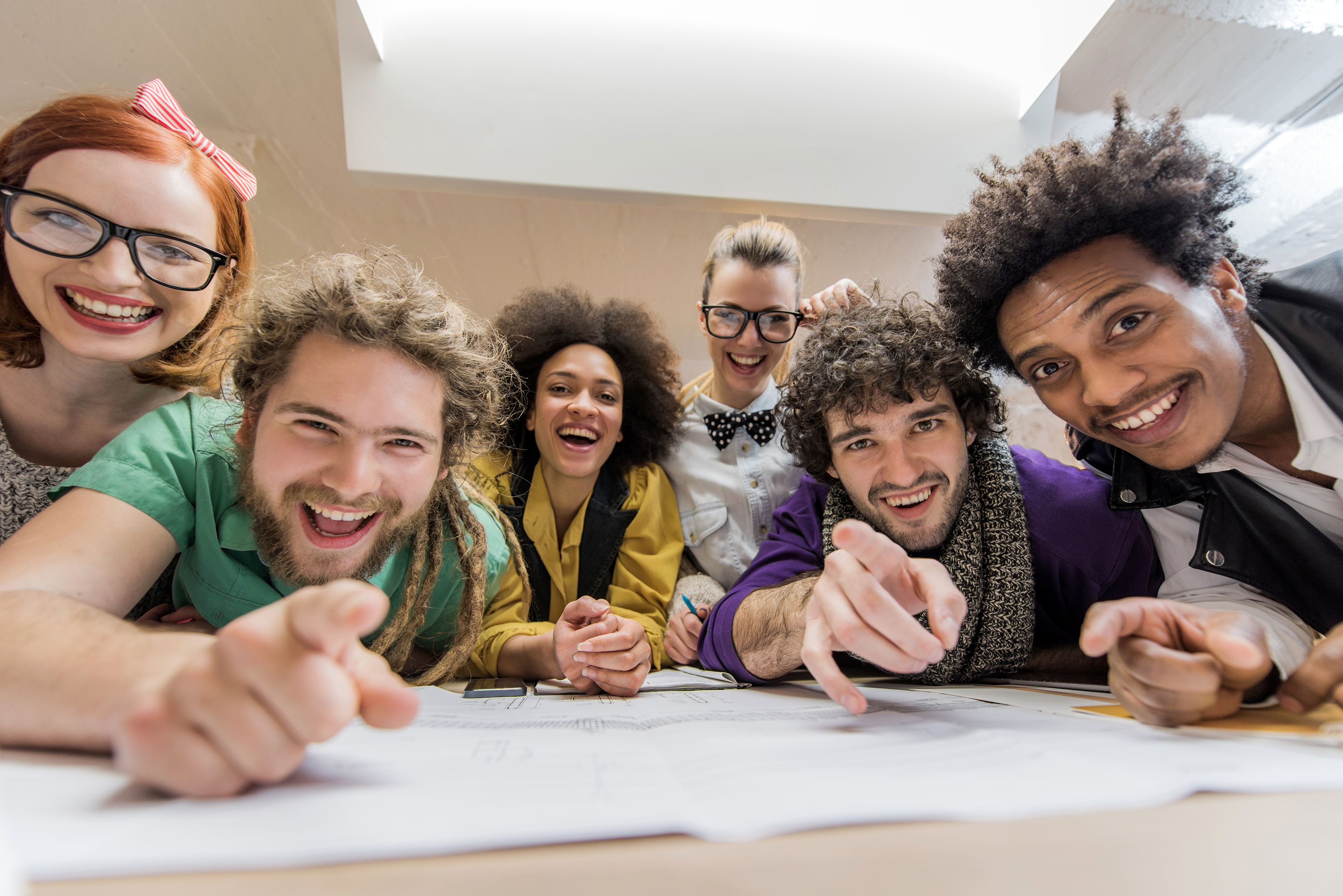 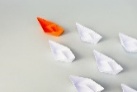 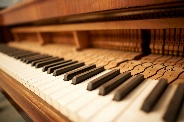 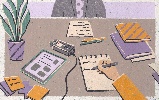 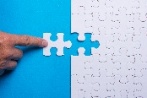 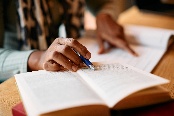 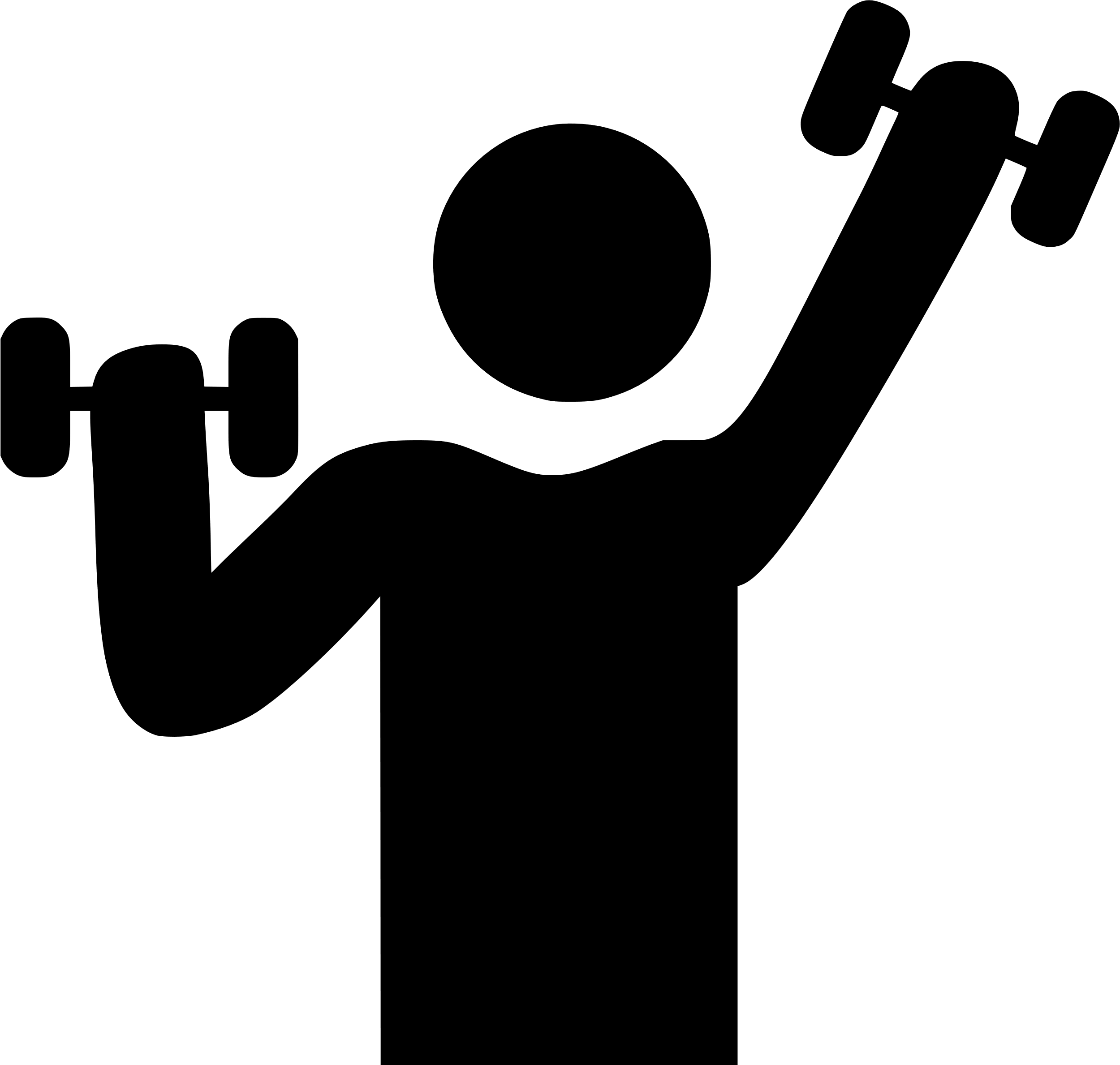 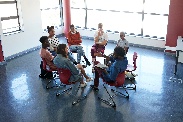 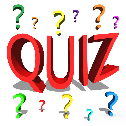 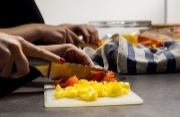 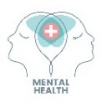 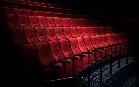 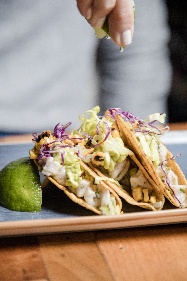 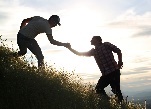 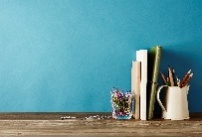 WARRINGTON June - WEEK 3
Self: Activities that work on the individual
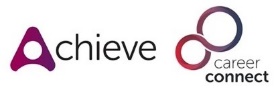 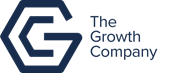 Address: Second Floor, Tannery Court, Tanners Lane, Warrington 
WA2 7NA
Tel: 07586115855

‘Hub Newsletter’- Attend a session that can have say in the hub and provide information for everyone who attends.

‘Teamwork hub Quiz’ – Come and have fun on a Friday at our hub quiz catered for all abilities
Relationships: Activities that work with peers/families/friends
This programme is delivered by HMPPS CFO
Society: Activities contributing to the community outside of the CFO Activity Hub
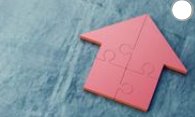 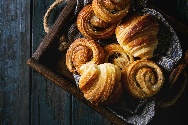 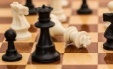 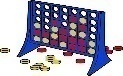 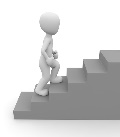 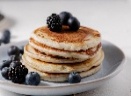 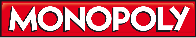 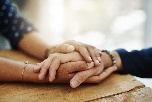 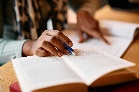 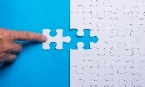 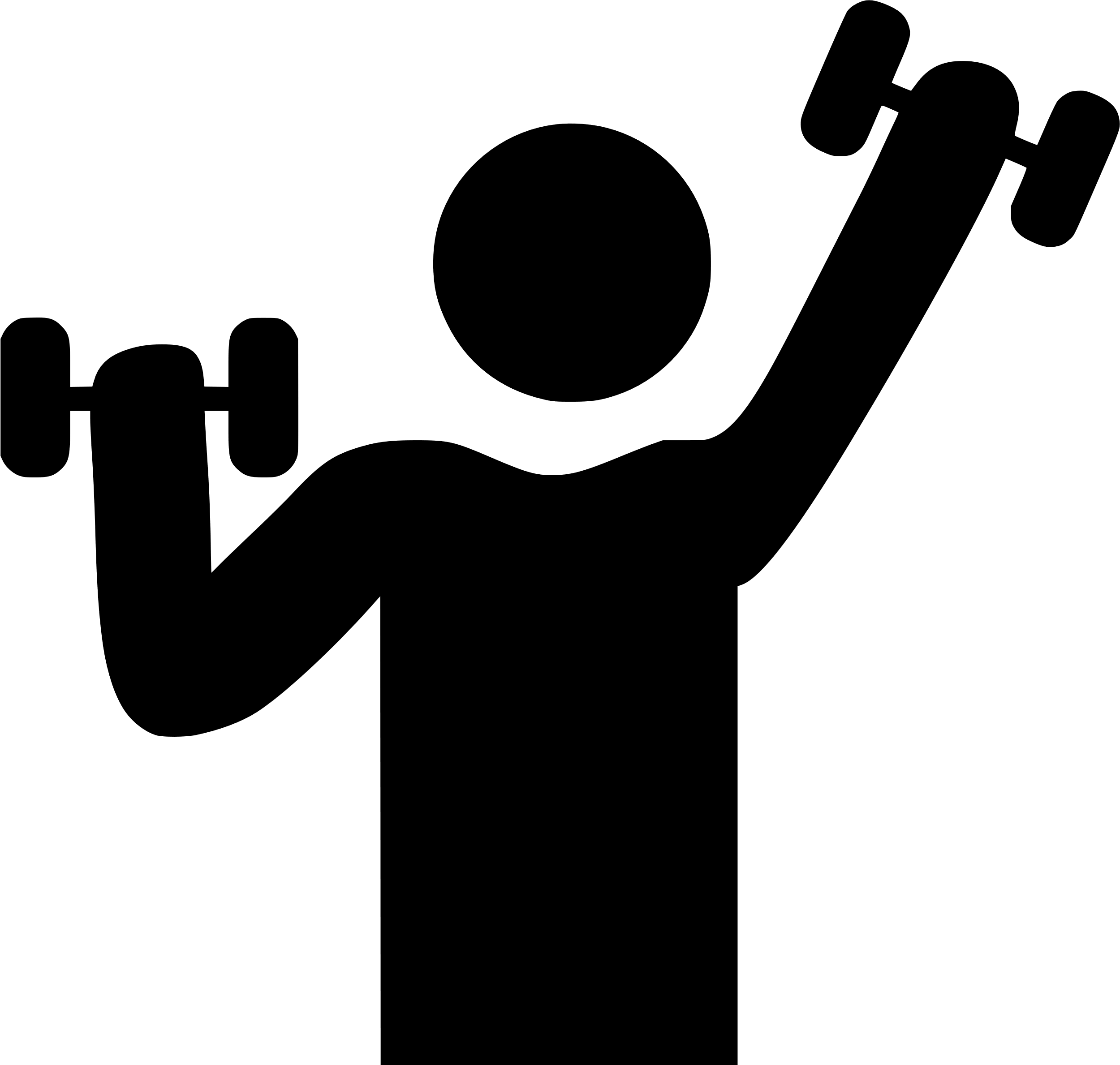 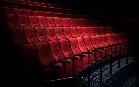 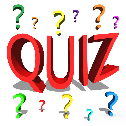 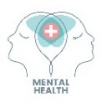 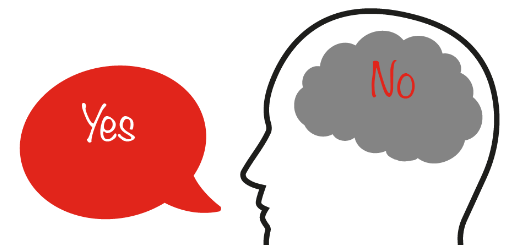 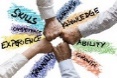 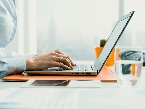 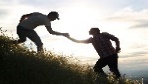 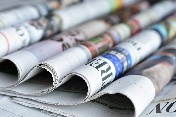 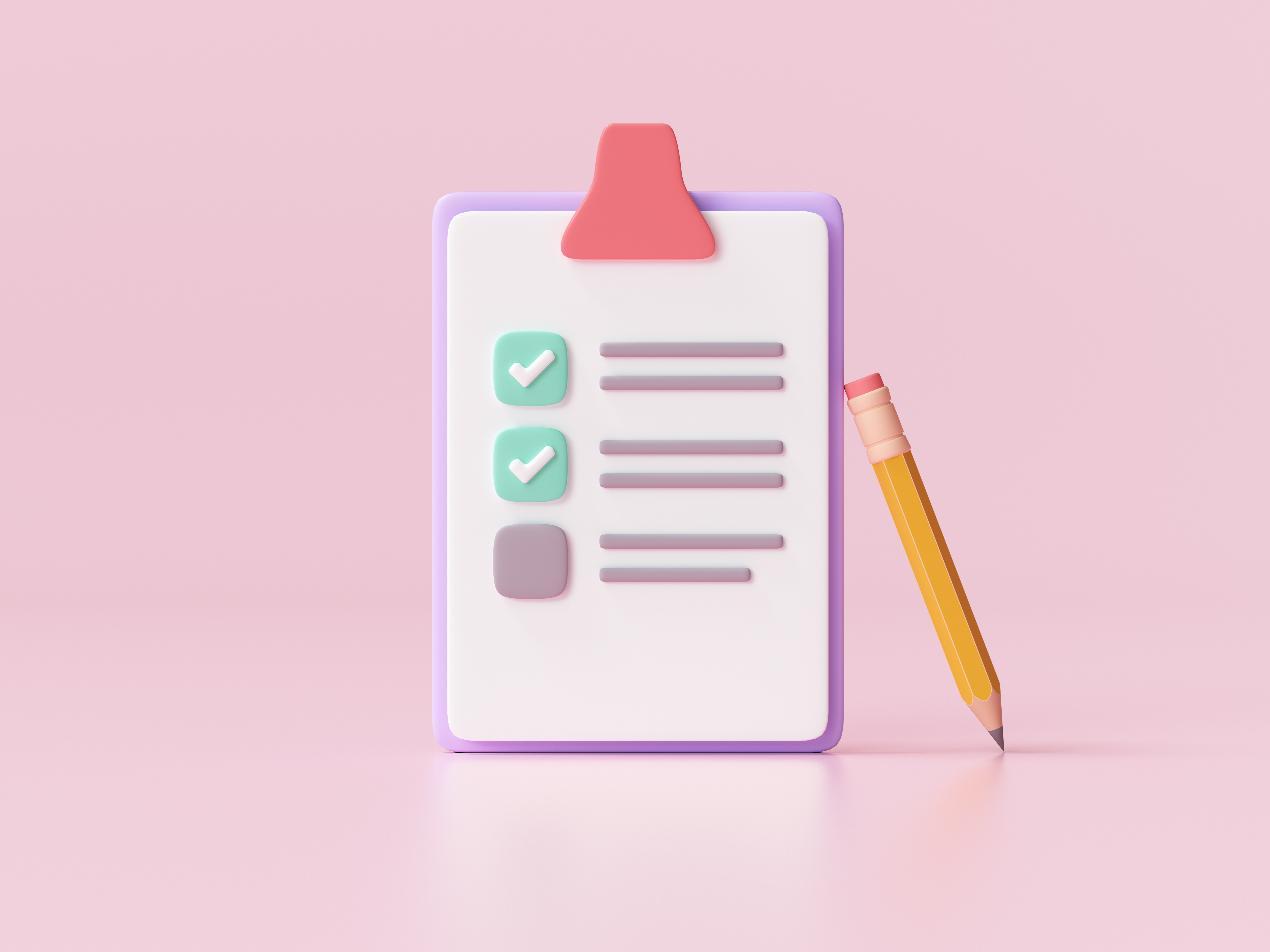 WARRINGTON June - WEEK 4
Address: Second Floor, Tannery Court, Tanners Lane, Warrington 
WA2 7NA
Tel: 07586115855

‘Job Club' - Support around anything employment. 

‘Future Focus
Climbing Life’s mountain’ – An opportunity to set goals  and break the goals down into smaller steps with your SW.

‘Access to services’- Get support with how and where to access specific services catered to your individual needs.
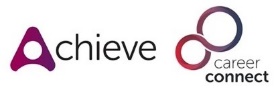 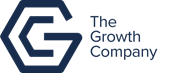 Self: Activities that work on the individual
Relationships: Activities that work with peers/families/friends
This programme is delivered by HMPPS CFO
Society: Activities contributing to the community outside of the CFO Activity Hub
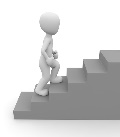 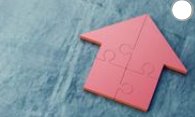 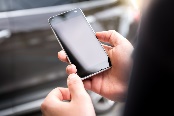 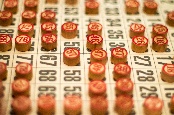 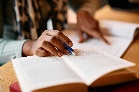 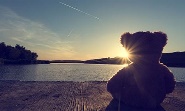 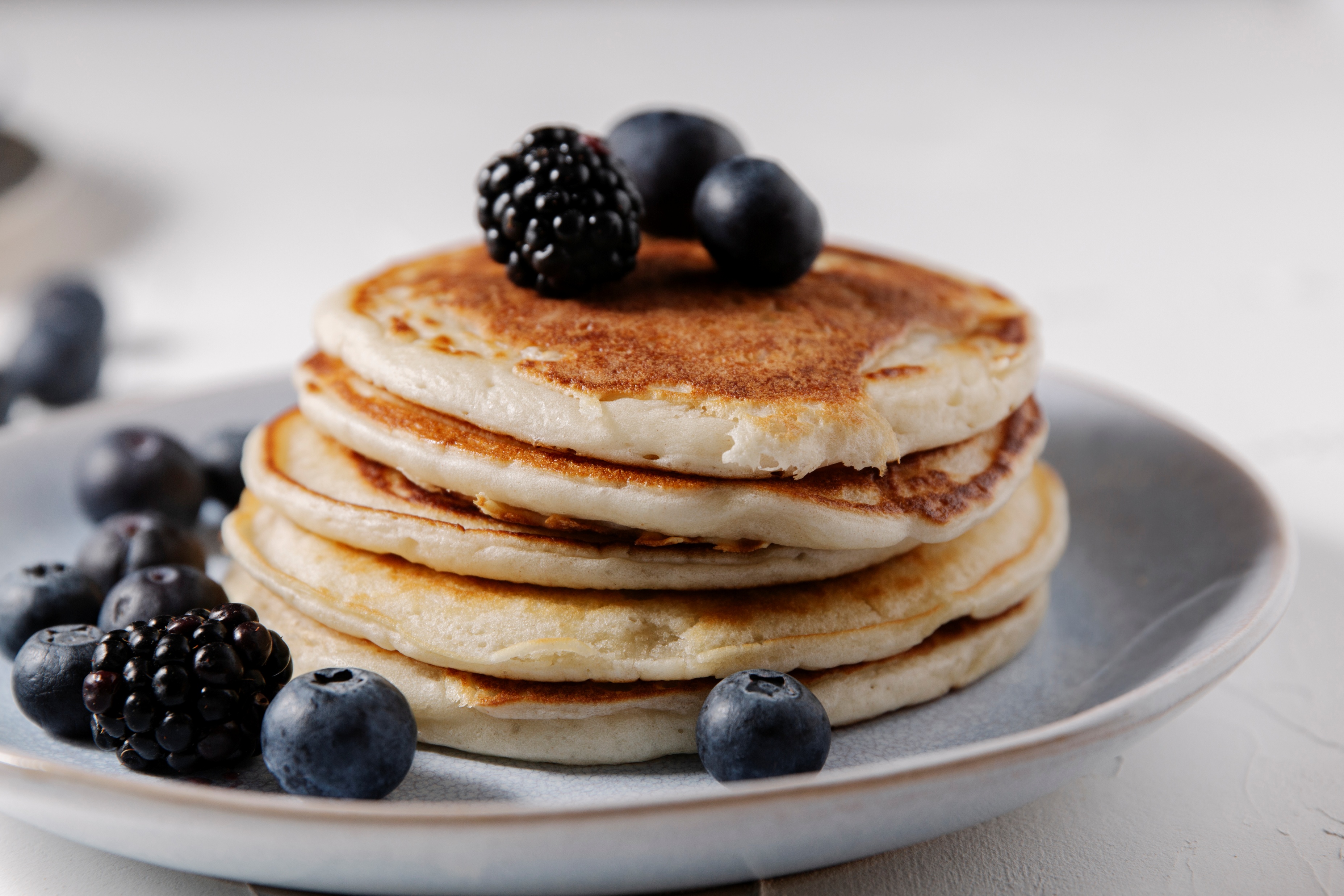 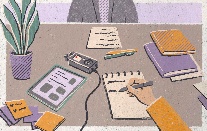 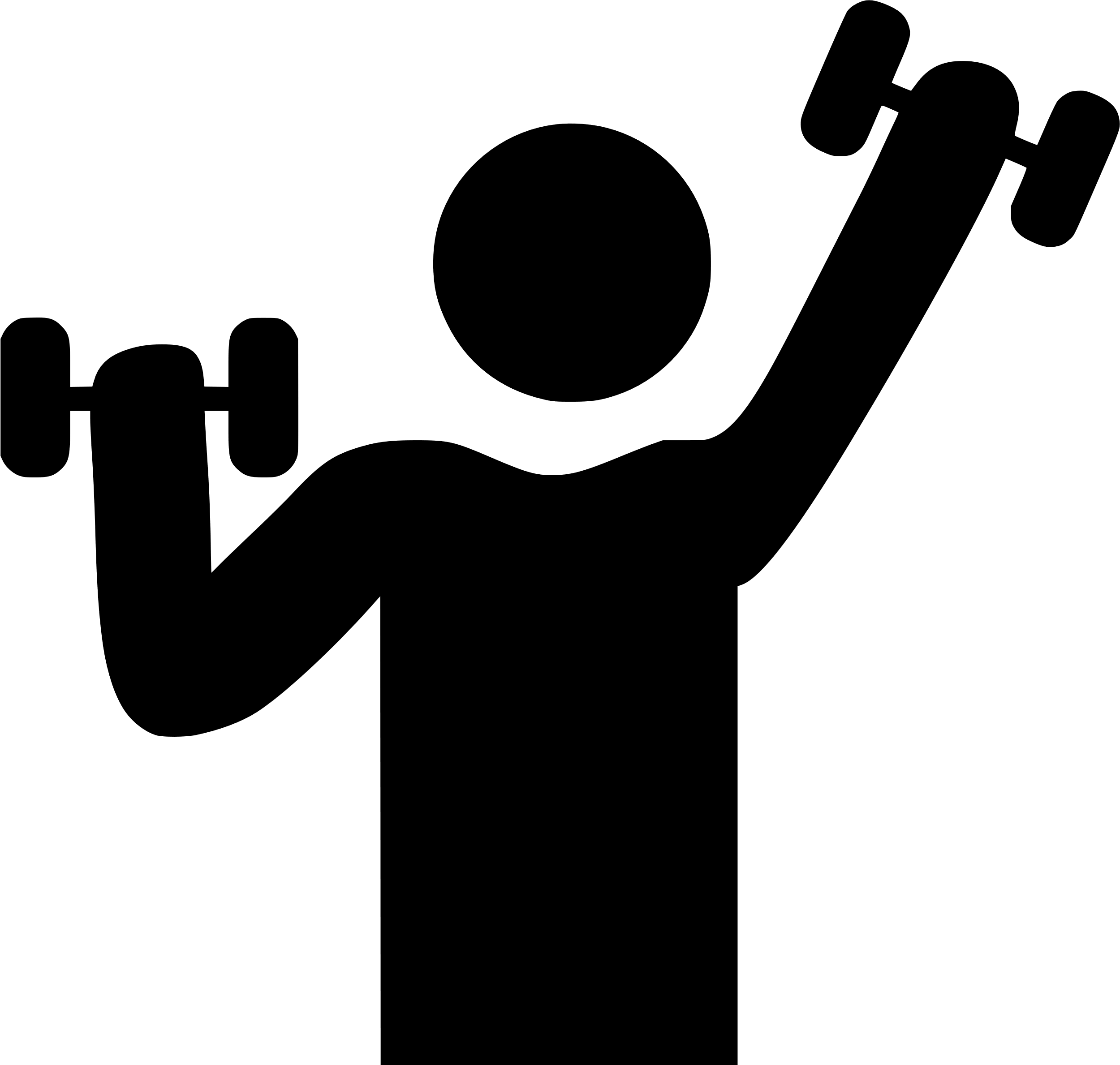 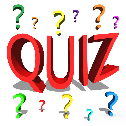 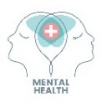 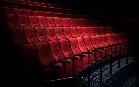 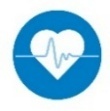 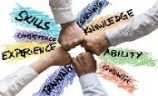 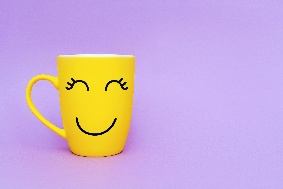 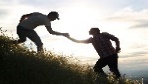 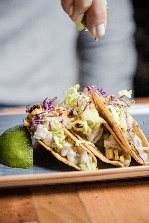 WARRINGTON June - WEEK 5
Address: Second Floor, Tannery Court, Tanners Lane, Warrington 
WA2 7NA
Tel: 07586115855

‘Job Club' - Support around anything employment. 

‘Visual Art session’ Explore different types of visual art, such as painting, printing, drama, etc.

‘Access to services’- Get support with how and where to access specific services catered to your individual needs.
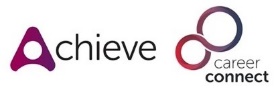 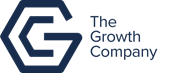 Self: Activities that work on the individual
Relationships: Activities that work with peers/families/friends
This programme is delivered by HMPPS CFO
Society: Activities contributing to the community outside of the CFO Activity Hub
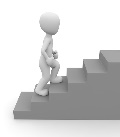 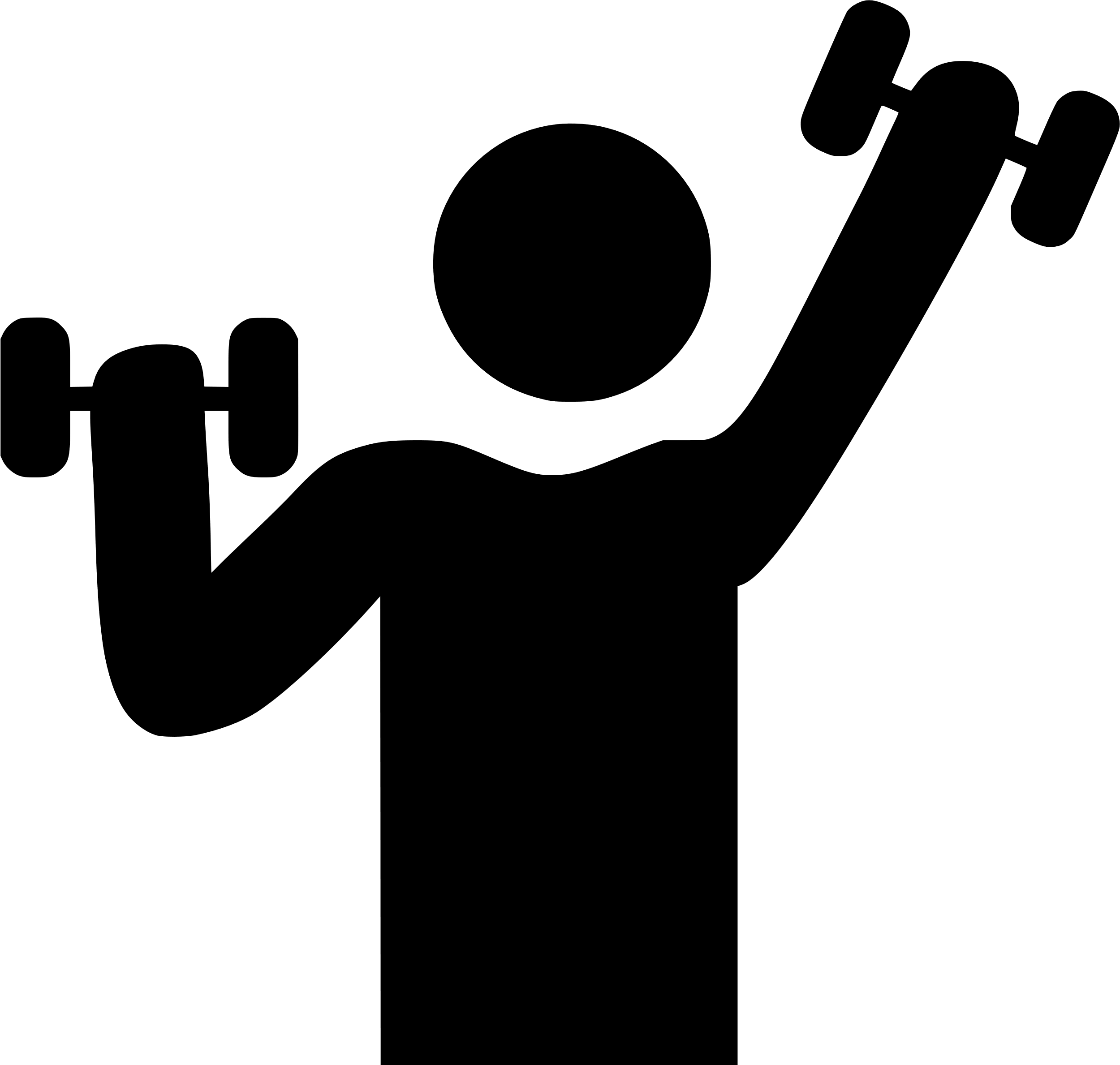 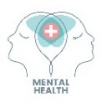 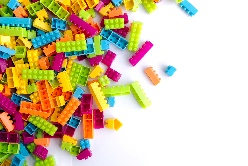 JUNE Activities to look out for…
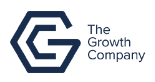 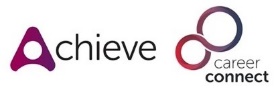 Address: Second Floor, Tannery Court, Tanners Lane, Warrington 
WA2 7NA
Tel: 07586115855
For support with this, access this>>>
This programme is delivered by HMPPS CFO
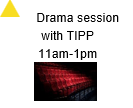 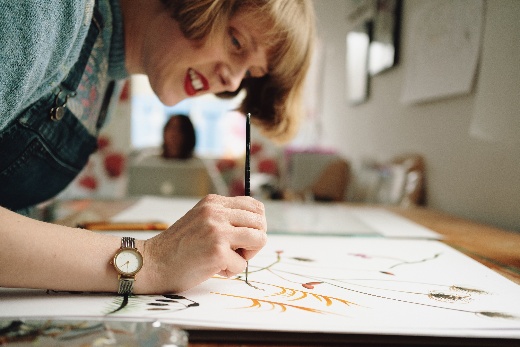 Get support building your confidence, social skills, and self-esteem ready to tackle life’s big challenges
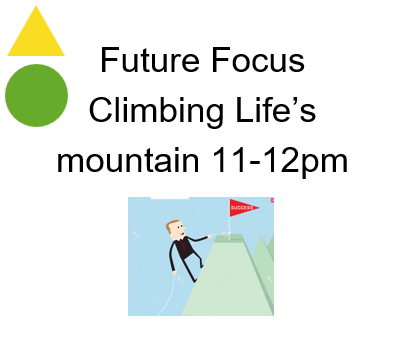 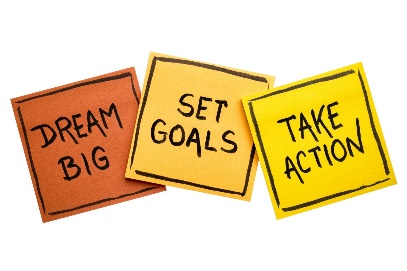 For support with this, access this>>>
Get support breaking down those big goals, into smaller, more manageable steps.
For a chance to get nostalgic access this >>>
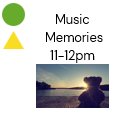 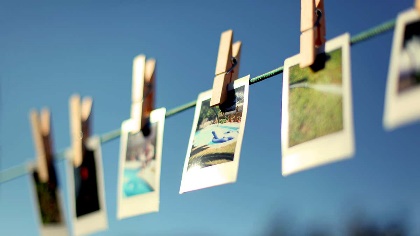 This session will give you the opportunity to play / listen to music that takes you back to a good memory, feel free to share that memory too or just simply enjoy listening in company.  Listening to music is such a good tool, whether it be meditative or calming.